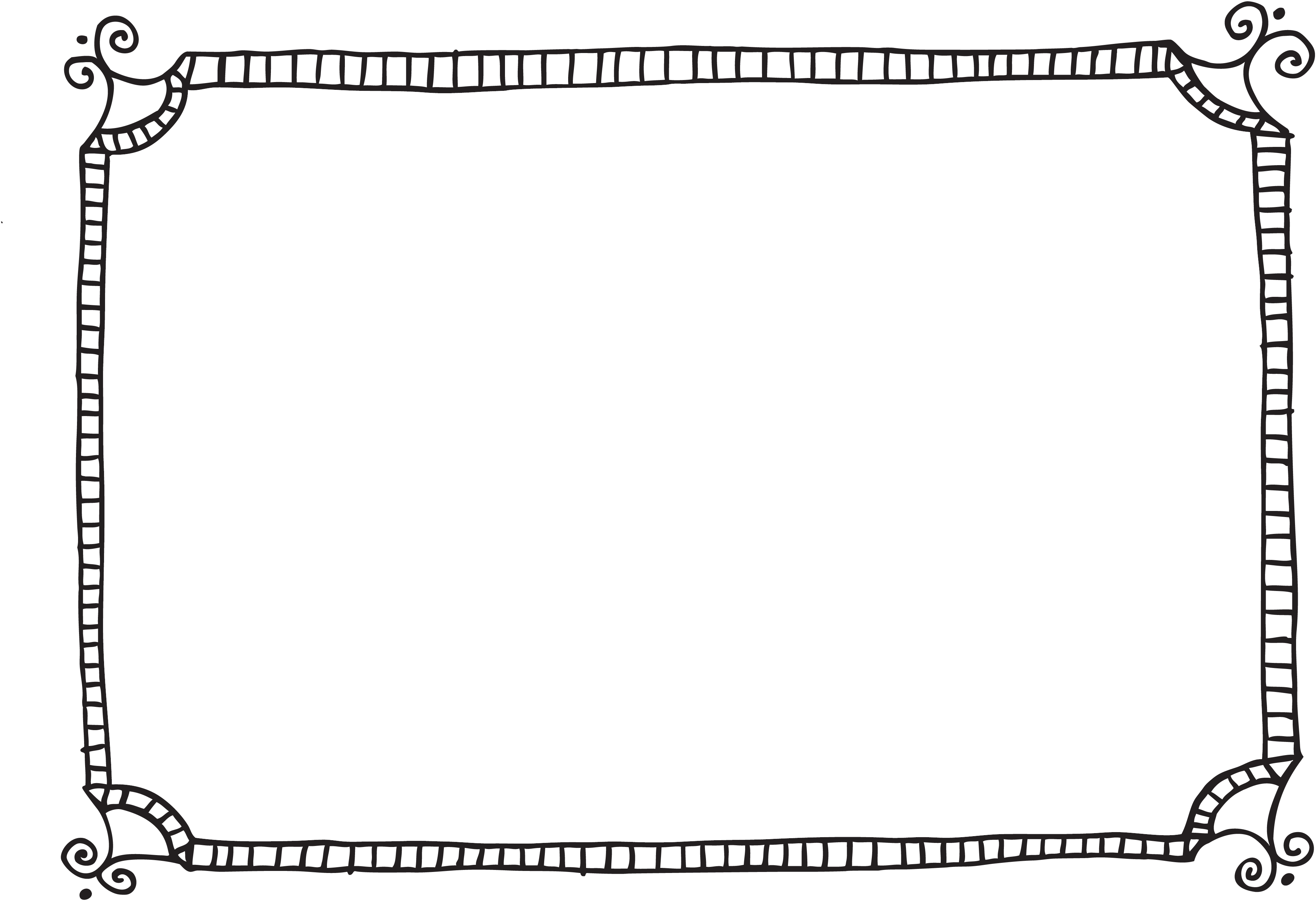 Comment utiliser l’application Quizlet ?
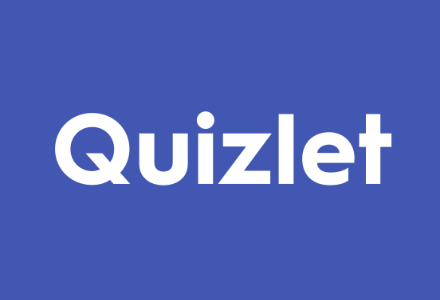 Étape 1: Inscription
1
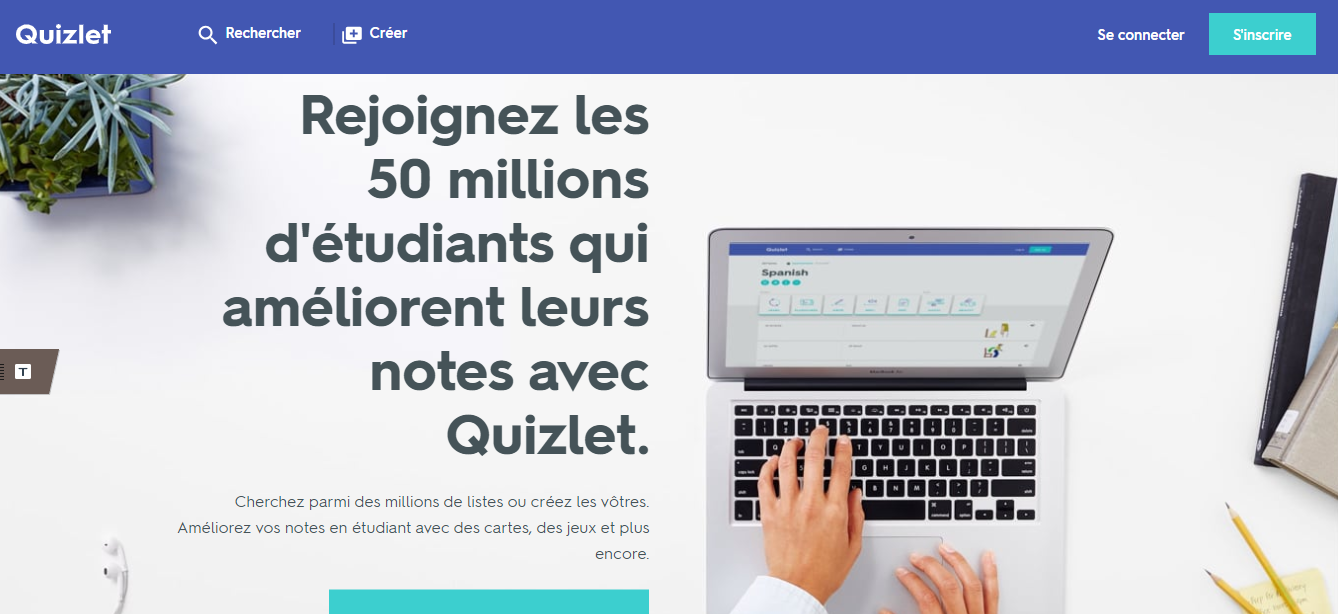 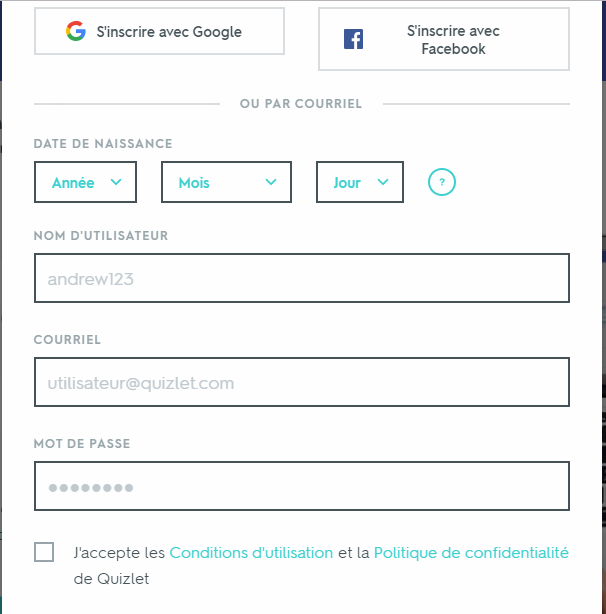 2
Étape 2: Après vous être connecté, vous pouvez créer une liste avec vos mots de vocabulaire, vos tables de multiplication, etc.
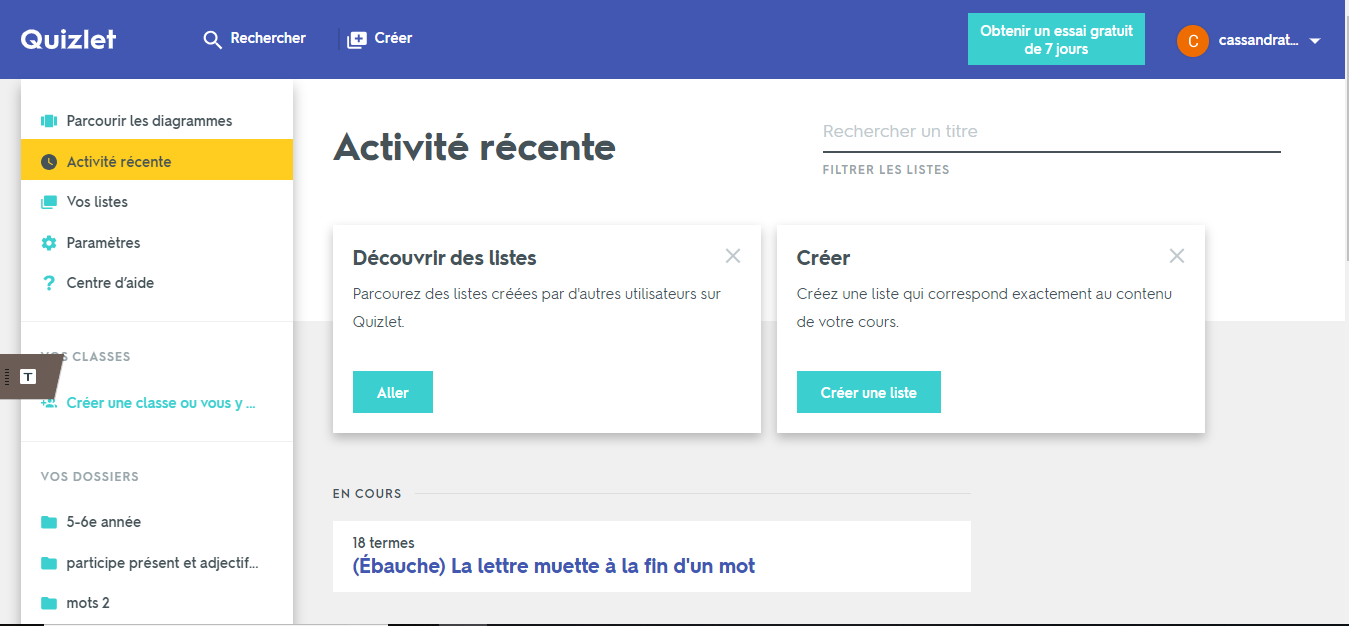 Étape 3: Mets un titre à ton document et décide si tu veux le partager à n’importe qui ou bien juste à toi.
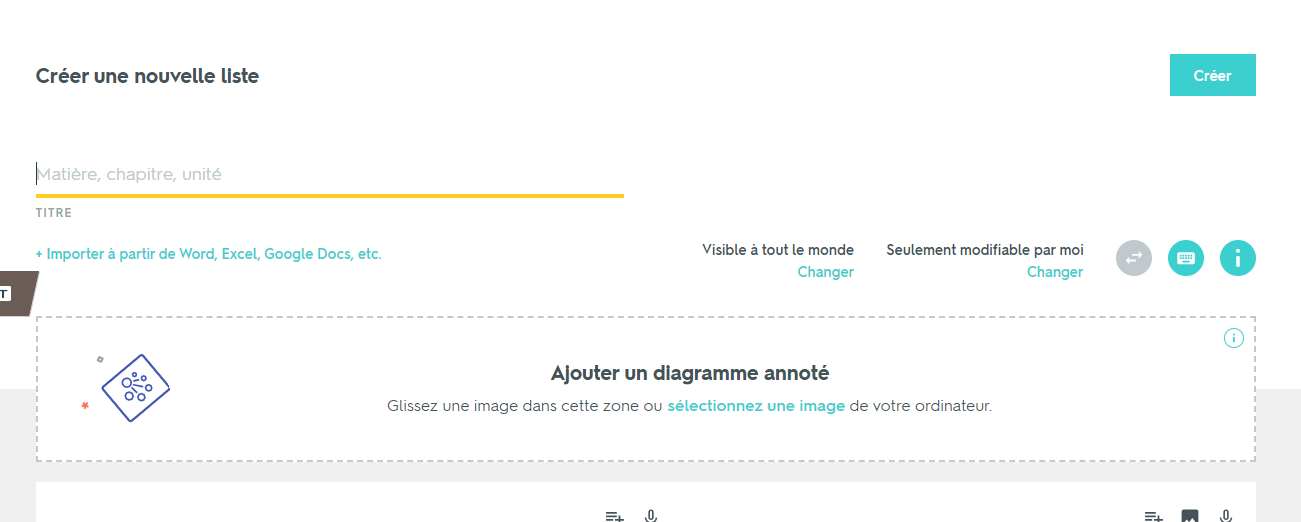 Étape 4: Écris ce que tu veux étudier.
La définition (la réponse)
Le terme
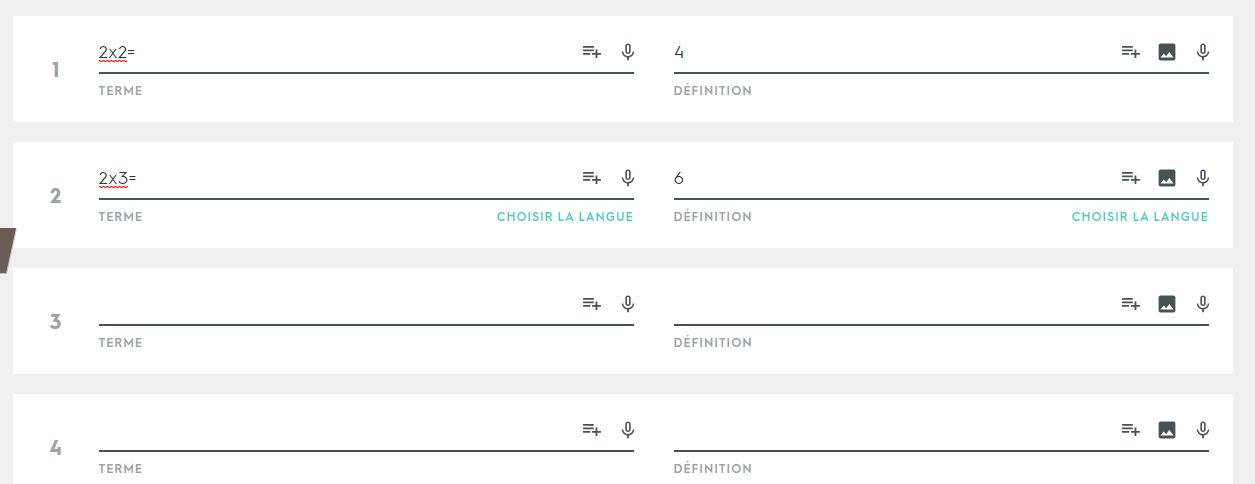 Tu peux aussi mettre des images
Étape 5: Clique sur créer.
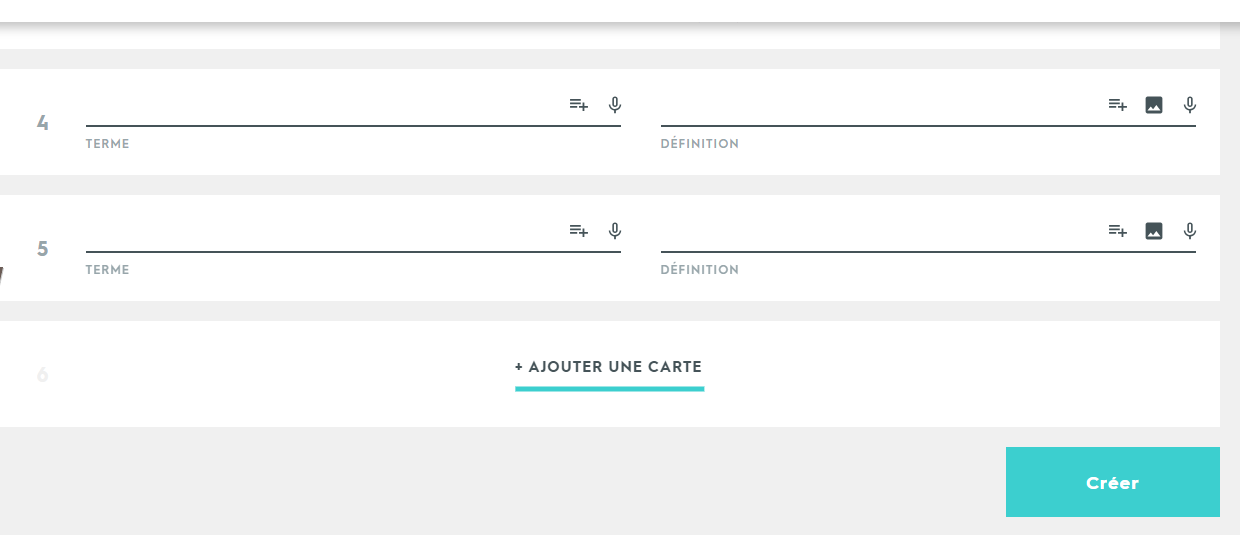 Étape 6: Plusieurs ateliers sont proposés, choisit celui que tu veux.
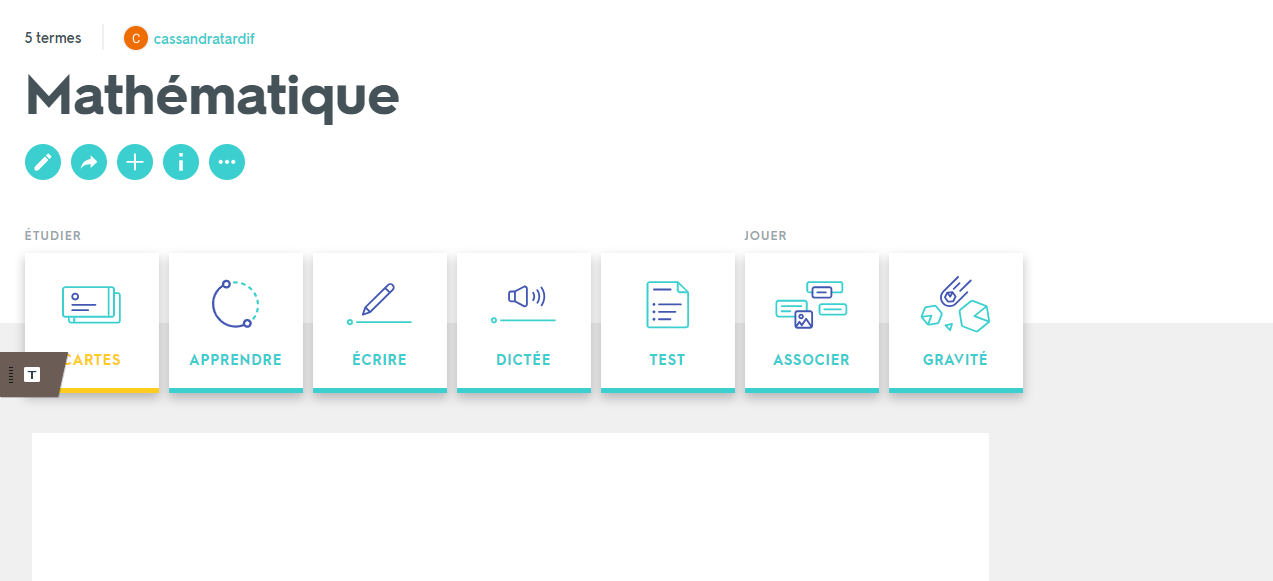 Étape 7: Pour chaque atelier tu peux modifier des éléments dans les options.
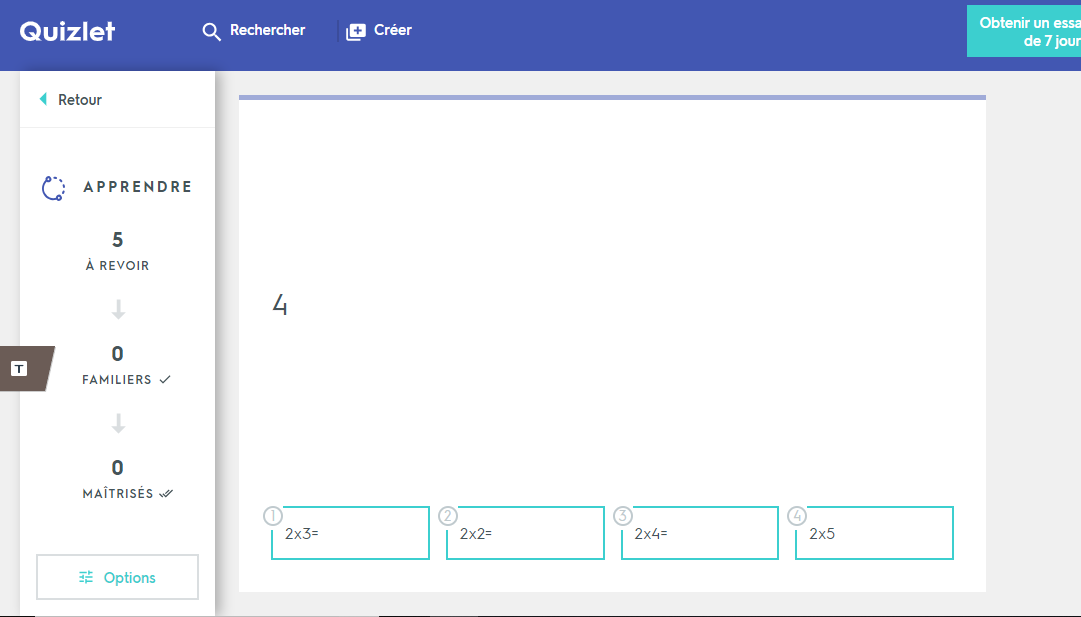 Étape 8: Peu importe l’atelier, je te suggère de cocher seulement « définition ».
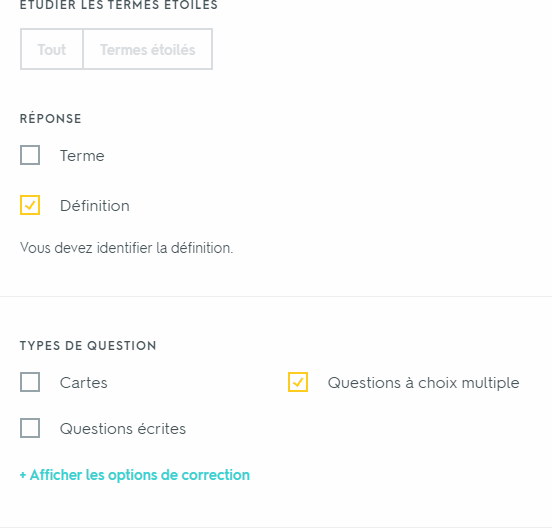 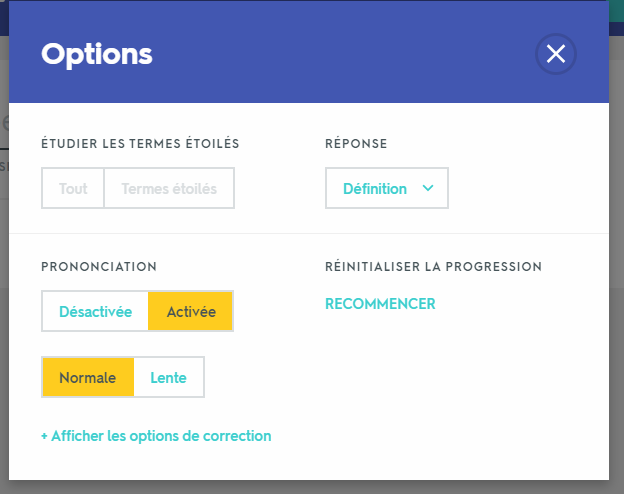 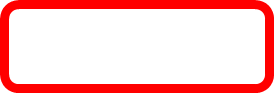 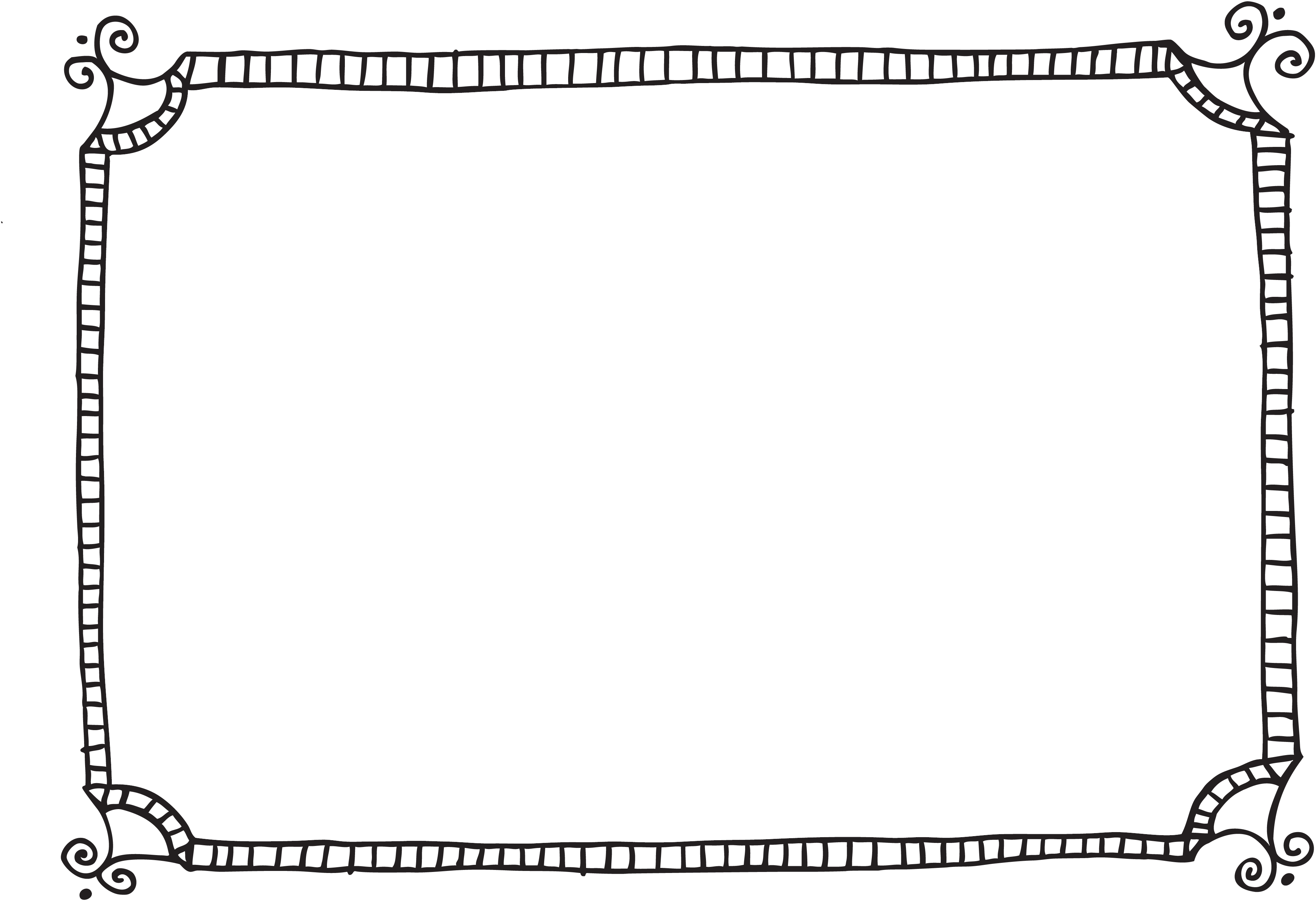 Tu es maintenant prêt et prête à créer toi-même tes ateliers de révision !
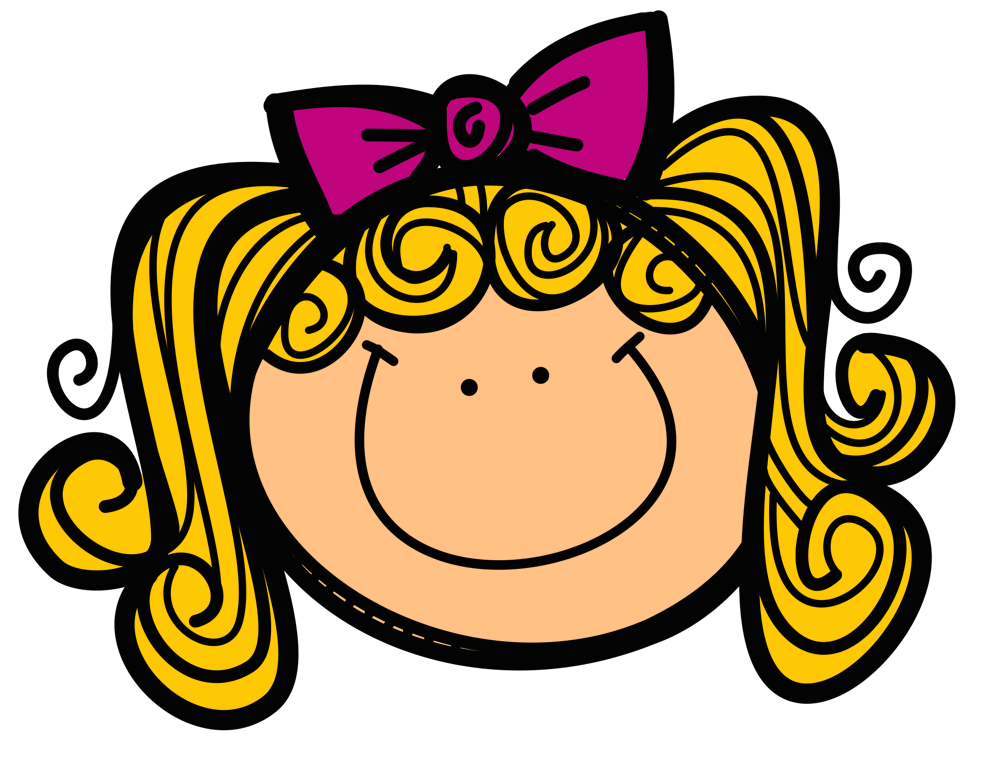